An introduction to FPGAs and spatially-pipelined computing
Andrew W. Rose
Imperial College, London
CMS: Visualizing the big numbers
4 YB/yr
1 Eb/s
CMS Raw
4 ZB/yr
1 Pb/s
CMS Zero-suppressed
4 EB/yr
1 Tb/s
Five orders of magnitude
4 PB/yr
1 Gb/s
Tape storage
4 TB/yr
1 Mb/s
02/02/2015
Andrew W. Rose, Imperial College
2
The Level-1 trigger problem
The CMS Level-1 trigger handles ~10Tb of data per second
Or ~ 250kb of data per event
02/02/2015
Andrew W. Rose, Imperial College
3
So…
What is so hard about that?
02/02/2015
Andrew W. Rose, Imperial College
4
So what is so hard… how processors work
02/02/2015
Andrew W. Rose, Imperial College
5
So what is so hard… how processors work
Stop and Reload
Have a cup of tea
Biscuit, anyone?
02/02/2015
Andrew W. Rose, Imperial College
6
So what is so hard… how triggers work
The data keeps on coming, whether you are ready or not
Like one of those tennis machines, except that missing a ball means losing your Nobel prize winning Higgs/SUSY discovery
Med
Fast
Slow
LHC
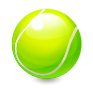 02/02/2015
Andrew W. Rose, Imperial College
7
So what is so hard… how triggers work
The data keeps on coming, whether you are ready or not
Like one of those tennis machines, except that missing a ball means losing your Nobel prize winning Higgs/SUSY discovery
Med
Fast
Slow
LHC
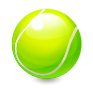 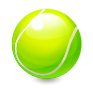 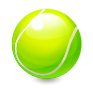 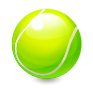 02/02/2015
Andrew W. Rose, Imperial College
8
Evolution of Microelectronics
02/02/2015
Andrew W. Rose, Imperial College
9
How to perform logical operations
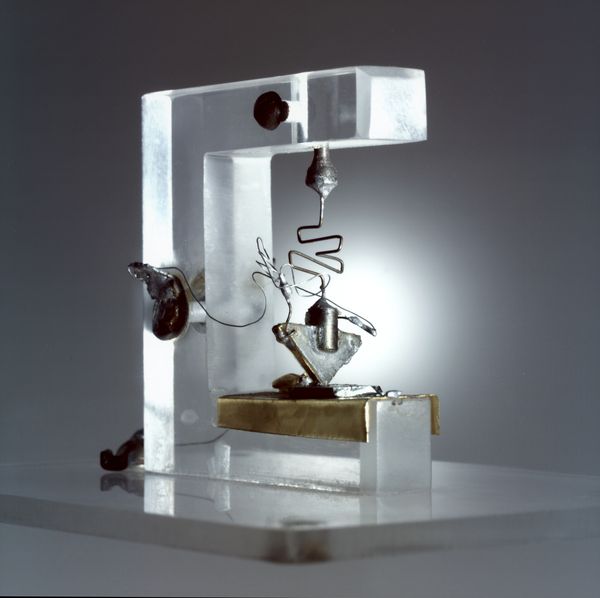 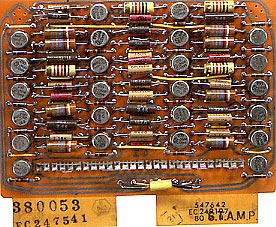 First
solid-state transistors
Solid-state transistors
Valve transistors
02/02/2015
Andrew W. Rose, Imperial College
10
How to perform logical operations
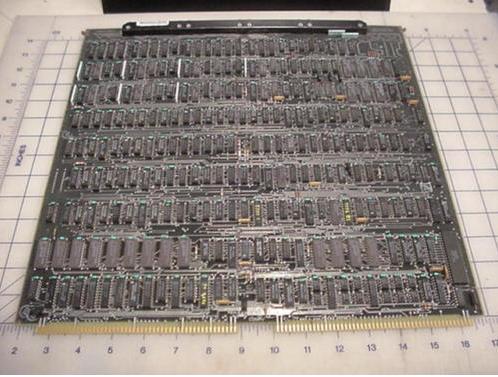 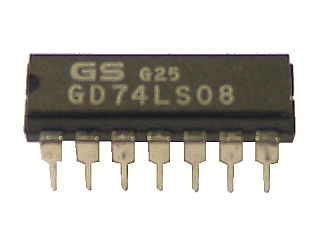 First
multi-transistor
silicon
“Mini” processor board
Packaged Logic
02/02/2015
Andrew W. Rose, Imperial College
11
How to perform logical operations
APV25 - Imperial College, London
$
Programmable Logic
ASIC
Qty
Application Specific Integrated Circuit (ASIC)
02/02/2015
Andrew W. Rose, Imperial College
12
Two philosophies: Space vs. Time
Have each operation performed by dedicated logic and do that same operation on every clock cycle
Have each operation performed by the same logic, performing a different operation on every clock cycle
Parallel
Sequential
“The parallel approach to computing does require that some original thinking be done about numerical analysis and data management in order to secure efficient use.
In an environment which has represented the absence of the need to think as the highest virtue, this is a decided disadvantage”
Daniel Slotnick, 1967
02/02/2015
Andrew W. Rose, Imperial College
13
And the story diverges…
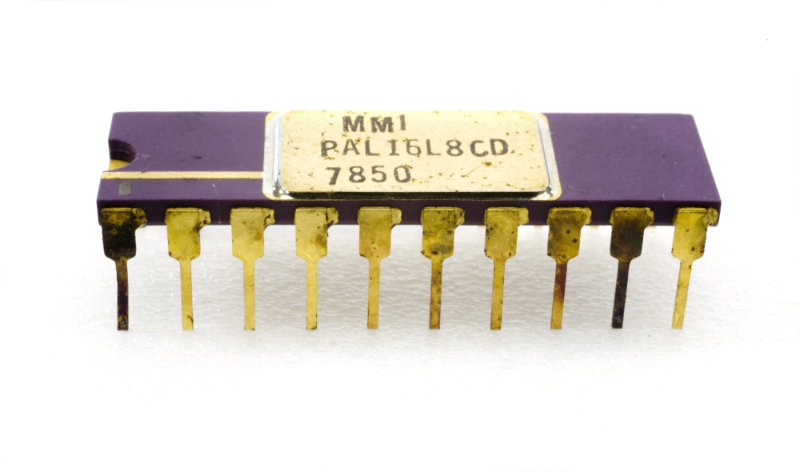 Limited further discussion of microprocessors
Programmable Array Logic
Microprocessor
Perform all logical operations in one location, but sequentially
Pack entire logic circuits in a chip
02/02/2015
Andrew W. Rose, Imperial College
14
Sum-of-products theorem
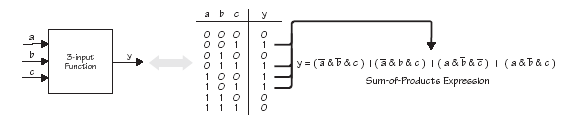 Any Boolean operation may be expressed as
	the OR of AND operations (Sum of products form)
Or
	the AND of OR operations (Product of sums form)
02/02/2015
Andrew W. Rose, Imperial College
15
[Speaker Notes: ‘outline’ of coverage

time-plan
	- What is an FPGA
	- And why are they important for HEP
questions
	- any time]
Programmable Logic Devices (PLDs)
?
?
?
?
?
?
?
?
?
?
?
?
?
?
?
?
?
?
?
?
?
?
?
?
?
?
?
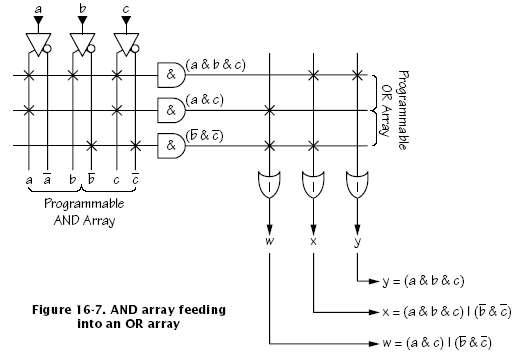 Unprogrammed
02/02/2015
Andrew W. Rose, Imperial College
16
[Speaker Notes: ‘outline’ of coverage

time-plan
	- What is an FPGA
	- And why are they important for HEP
questions
	- any time]
Programmable Logic Devices (PLDs)
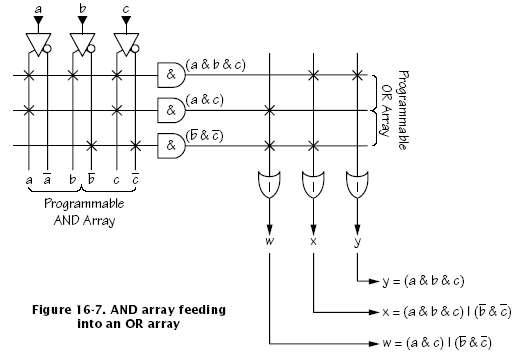 Programmed
02/02/2015
Andrew W. Rose, Imperial College
17
[Speaker Notes: ‘outline’ of coverage

time-plan
	- What is an FPGA
	- And why are they important for HEP
questions
	- any time]
Programmable Logic Devices (PLDs)
Originally one-time programmable
Later field reprogrammable

What did people do? Build boards with many PLDs…
02/02/2015
Andrew W. Rose, Imperial College
18
[Speaker Notes: ‘outline’ of coverage

time-plan
	- What is an FPGA
	- And why are they important for HEP
questions
	- any time]
Complex PLDs (CPLDs)
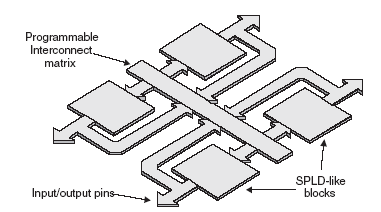 Feedback
Feedback
02/02/2015
Andrew W. Rose, Imperial College
19
[Speaker Notes: ‘outline’ of coverage

time-plan
	- What is an FPGA
	- And why are they important for HEP
questions
	- any time]
Programmable Interconnect matrix
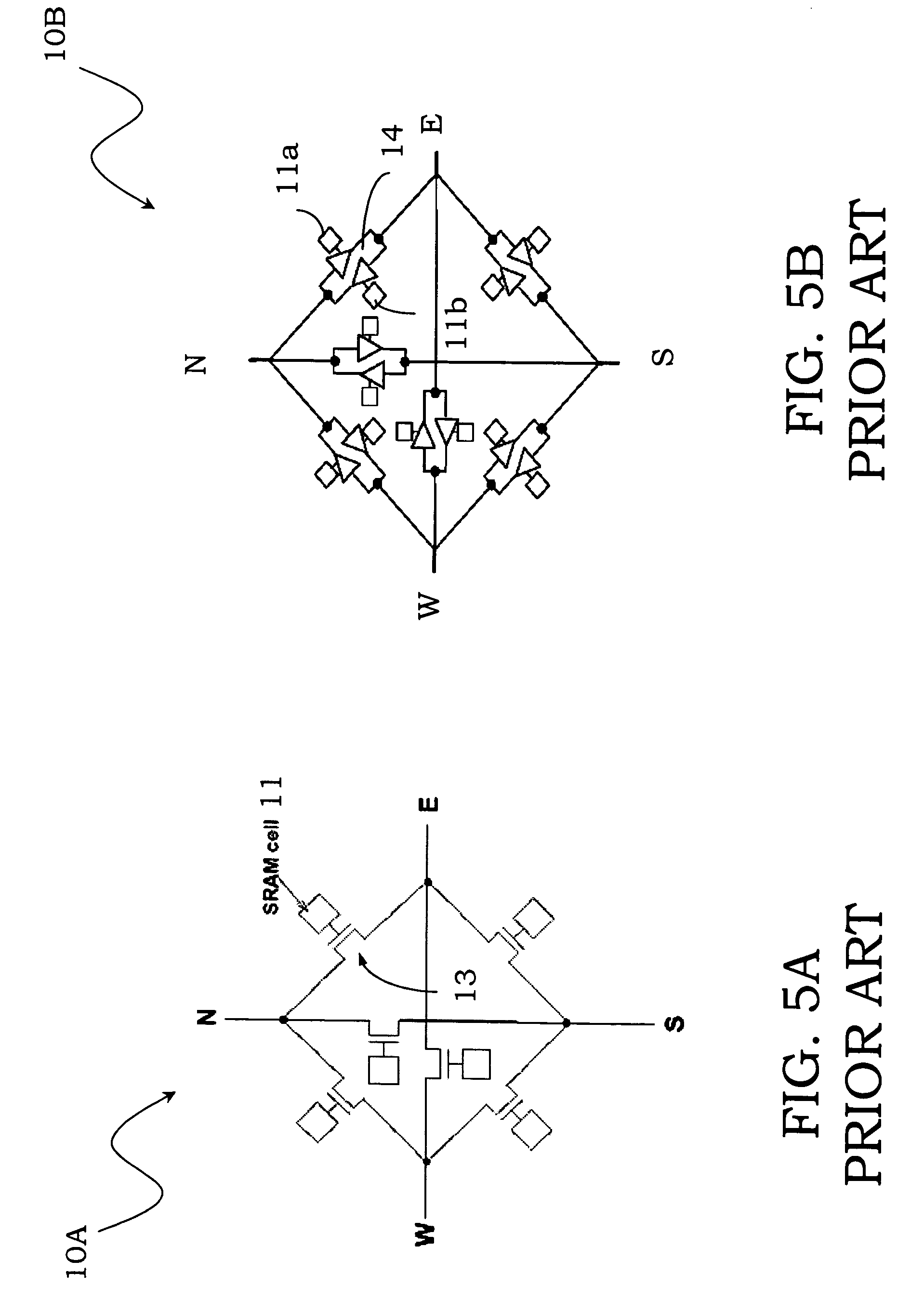 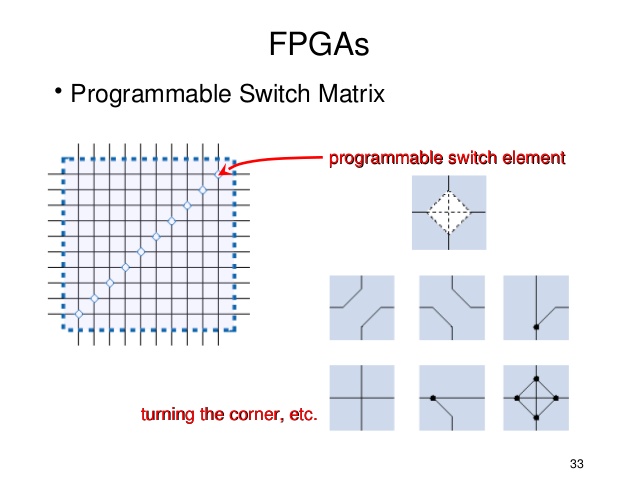 02/02/2015
Andrew W. Rose, Imperial College
20
An alternative approach
While this was happening, SRAM was also evolving!
Why bother with the complexity of the PLD cell?

Replace the PLD cell with a simple SRAM:
Data-in becomes the “address”
Outputs the preloaded value for a given input
The Field Programmable Gate Array
(FPGA)
02/02/2015
Andrew W. Rose, Imperial College
21
Field Programmable Gate Arrays (FPGAs)
‘Simple’ Programmable Logic Blocks
Massive Fabric of Programmable Interconnects
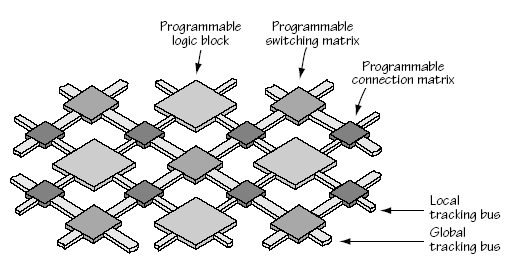 02/02/2015
Andrew W. Rose, Imperial College
22
[Speaker Notes: A field-programmable gate array (FPGA) is a large-scale integrated circuit that can be programmed after it is manufactured rather than being limited to a predetermined, unchangeable hardware function. The term "field-programmable" refers to the ability to change the operation of the device "in the field," while "gate array" is a somewhat dated reference to the basic internal architecture that makes this after-the-fact reprogramming possible.]
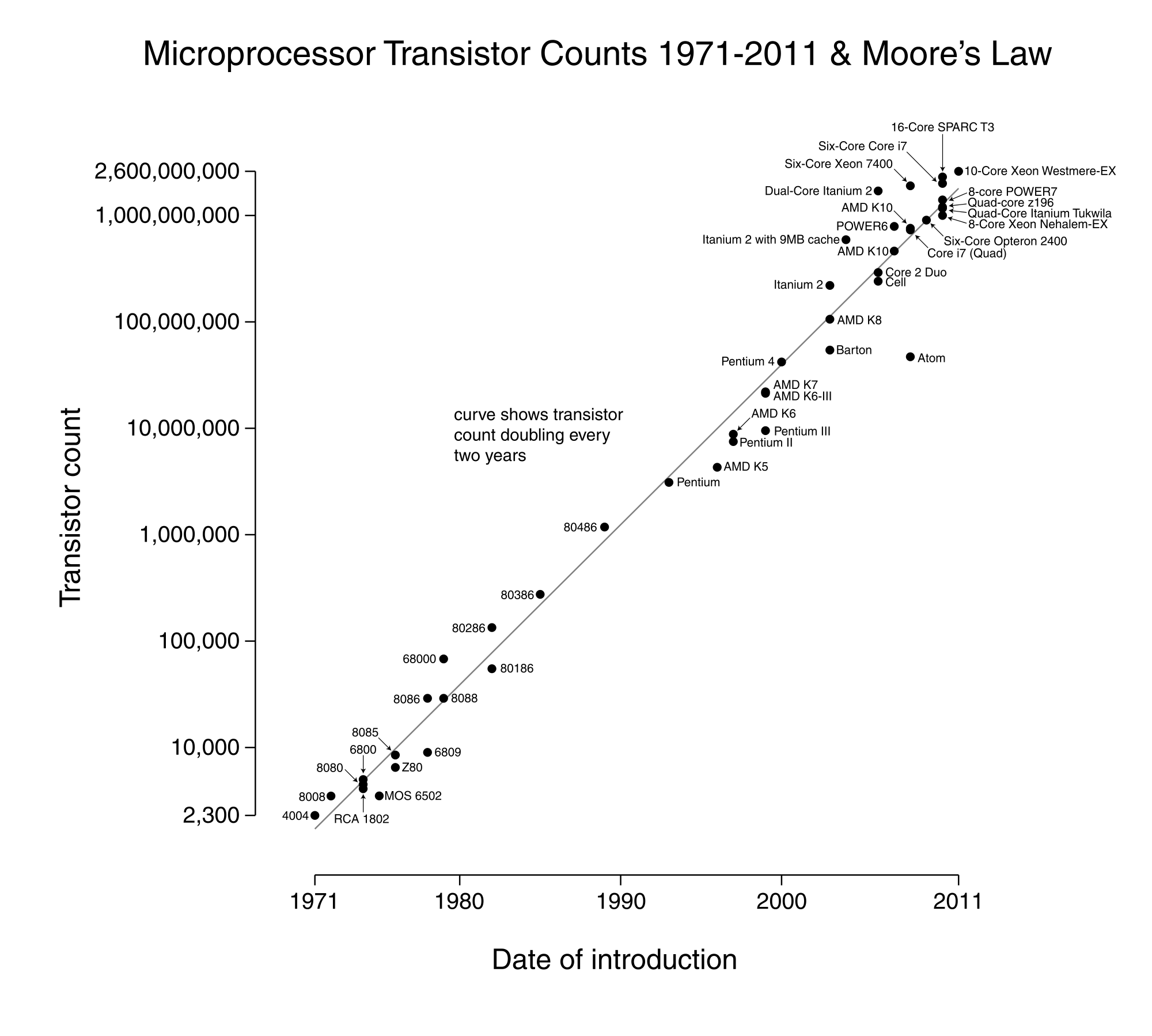 What’s the difference?
Standard CMOS Integrated Circuit fabrication process as for SRAM memory chips
Take maximum advantage of Moore’s Law!
02/02/2015
Andrew W. Rose, Imperial College
23
Evolution of features in FPGAs
02/02/2015
Andrew W. Rose, Imperial College
24
Xilinx 7-series Combinatorial Logic Block
Smarter than your average LUT
02/02/2015
Andrew W. Rose, Imperial College
25
Xilinx 7-series Digital Signal Processing (DSPs)
“Logic cells for doing maths”
XC7VX690T has 3600 DSPs ≈ 1.8 billion Multiply-Accumulates/second
02/02/2015
Andrew W. Rose, Imperial College
26
I/O
Traditionally, many hundreds of general purpose pins (Gen I/O) up to a few hundred MHz
Latest generation Gen I/O up to 1.8Gbps
Programmable logic standards

Since 2002, FPGAs have been adding dedicated Multi-gigabit transceivers
Arms race - Ever more and ever faster
02/02/2015
Andrew W. Rose, Imperial College
27
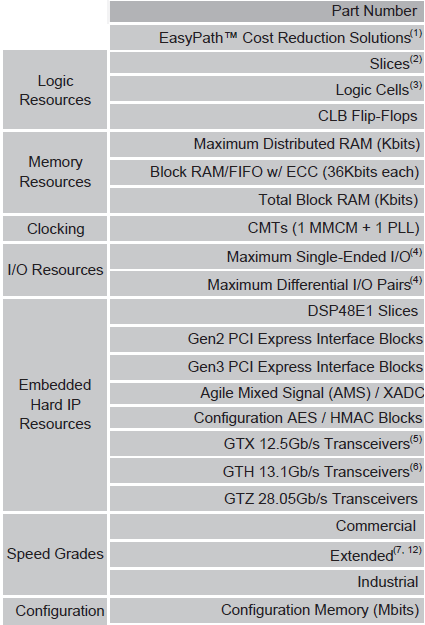 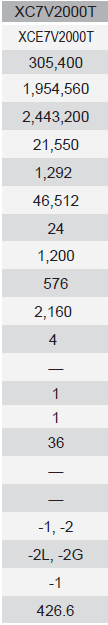 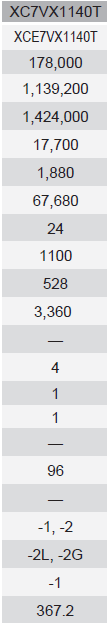 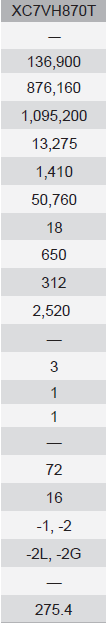 Biggest Parts Virtex 7
2.8 Tb/s – Blimey! 
(280,000× 
ADSL 10Mb connections)
28Gb/s
02/02/2015
Andrew W. Rose, Imperial College
28
IC processing cards for CMS calo trigger
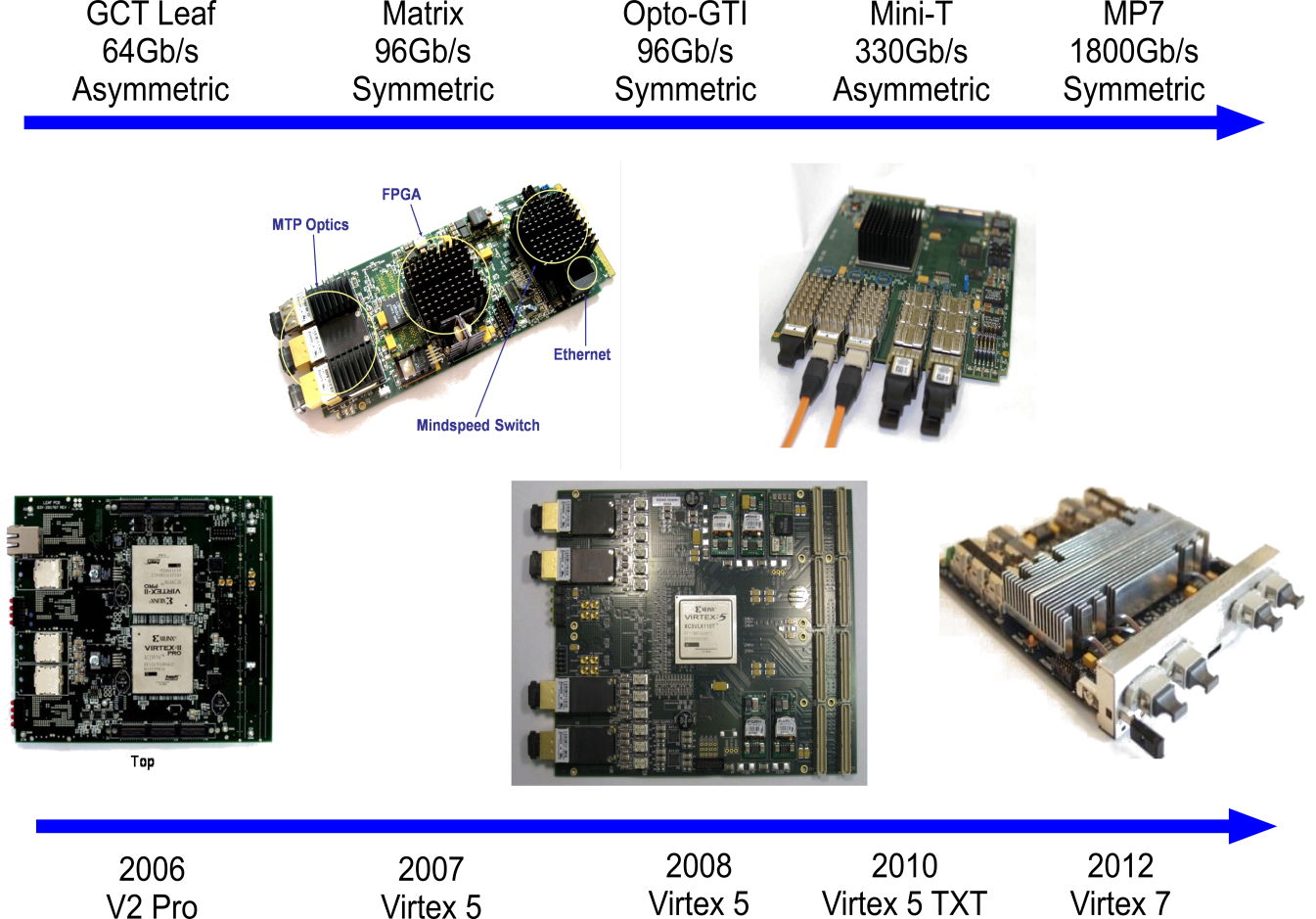 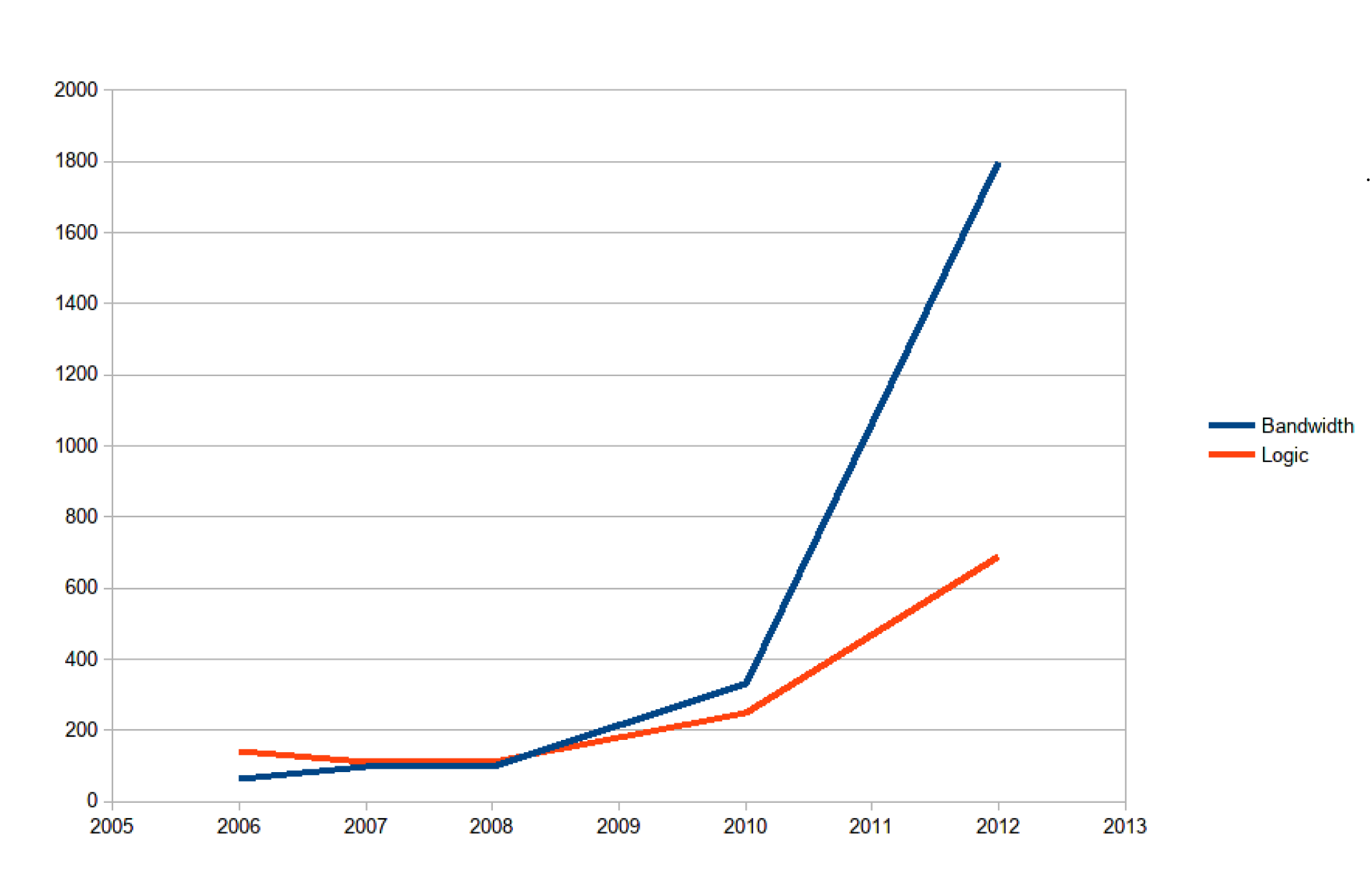 Bandwidth
Logic
02/02/2015
Andrew W. Rose, Imperial College
29
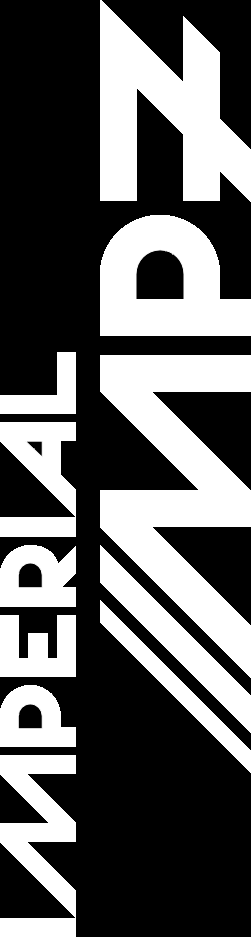 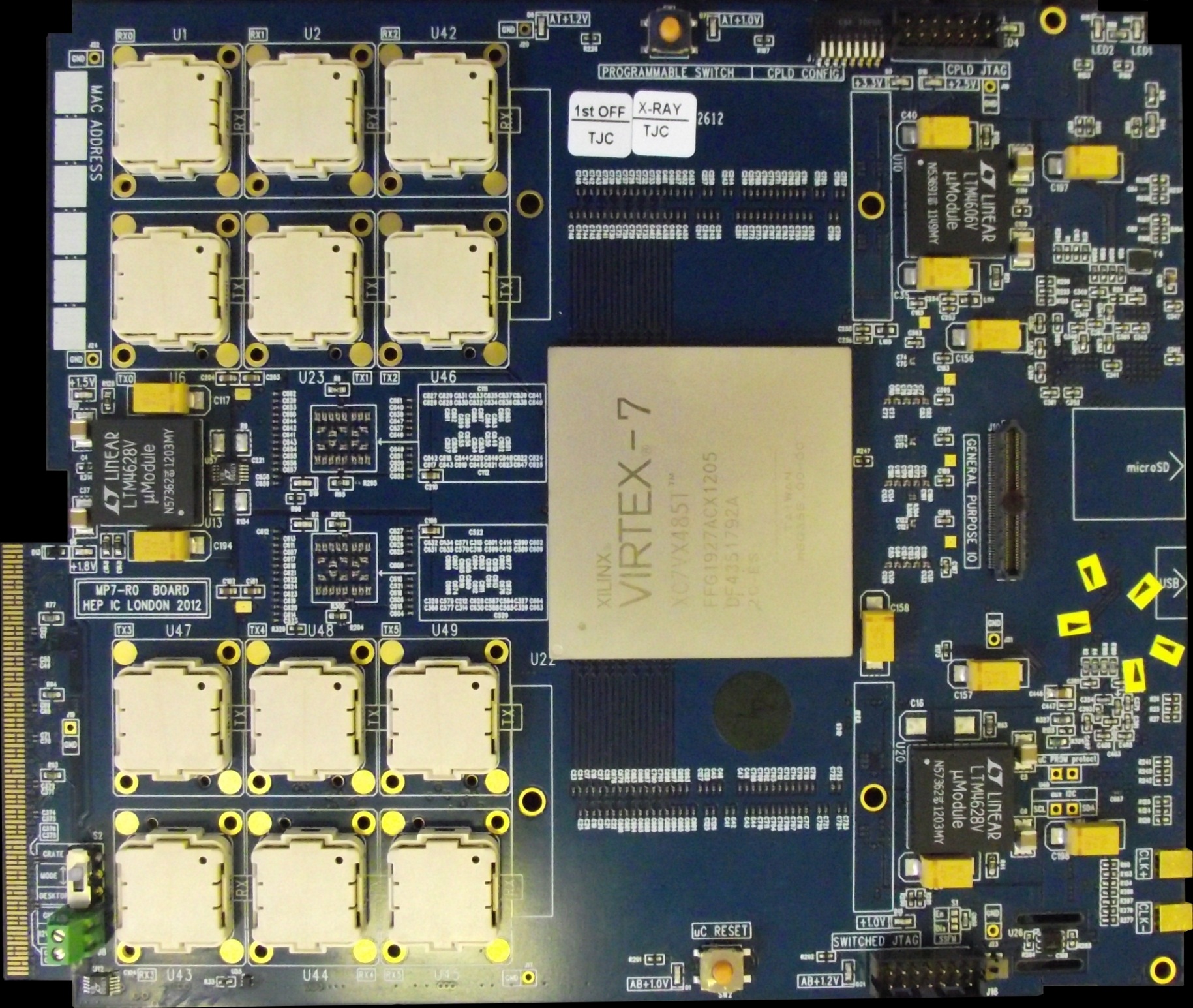 Optical mounts (6Rx + 6Tx) 
× 12-channels @ 14G
Xilinx Virtex-7 FPGA
Up to 80+80 13G
30×
1.8 Gbps
low-latency LVDS IO
Backplane has low latency LVDS IO as well as standard SerDes (e.g. GbE, PCIe, etc.)
02/02/2015
Andrew W. Rose, Imperial College
30
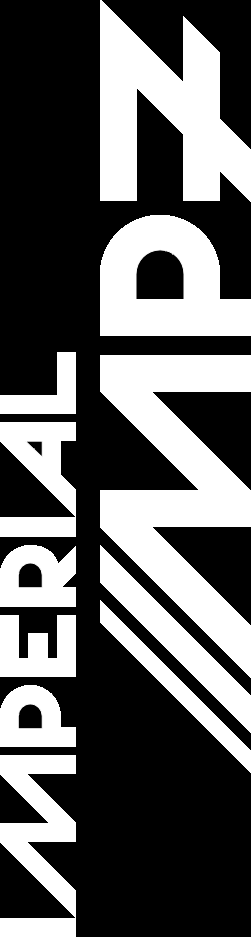 Receivers
2v5
3v3
Transmitters
1v5
1v8
Header
FPGA
Transmitters
1v0
Receivers
02/02/2015
Andrew W. Rose, Imperial College
31
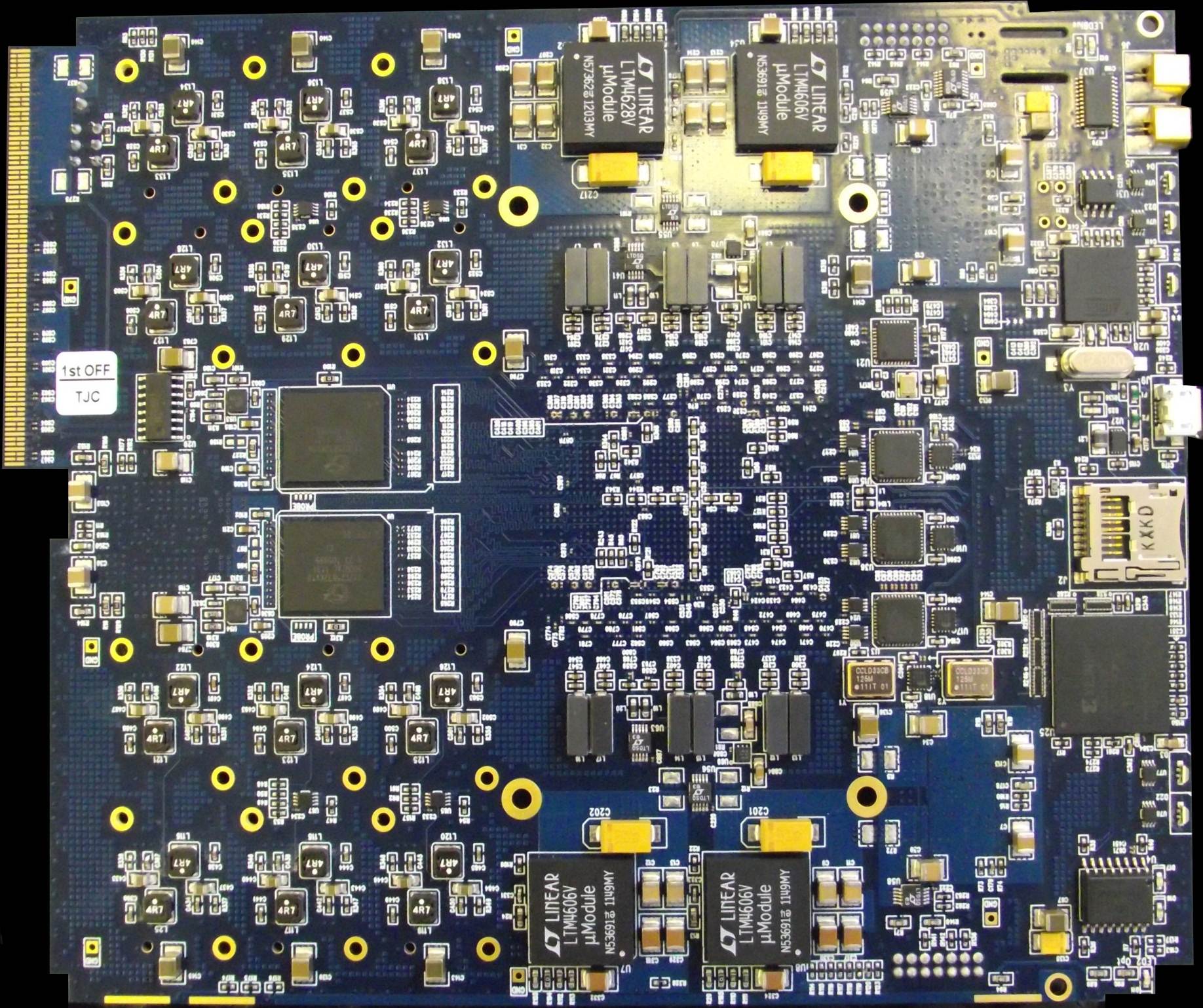 Microcontroller for crate & power management
USB2 for console / debug
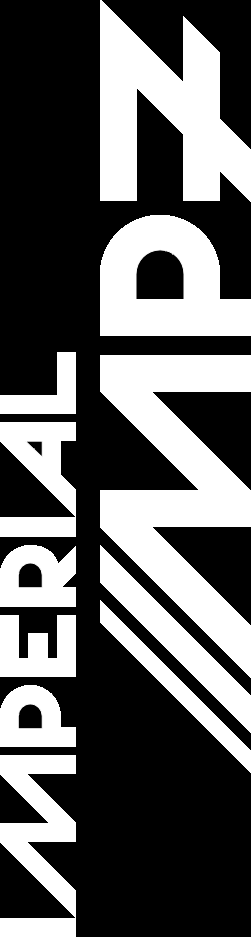 32GB μSD Card acts as PROM.
Fast write capability.
Can store all firmware versions
Standard PROM for inviolate boot images
02/02/2015
Andrew W. Rose, Imperial College
32
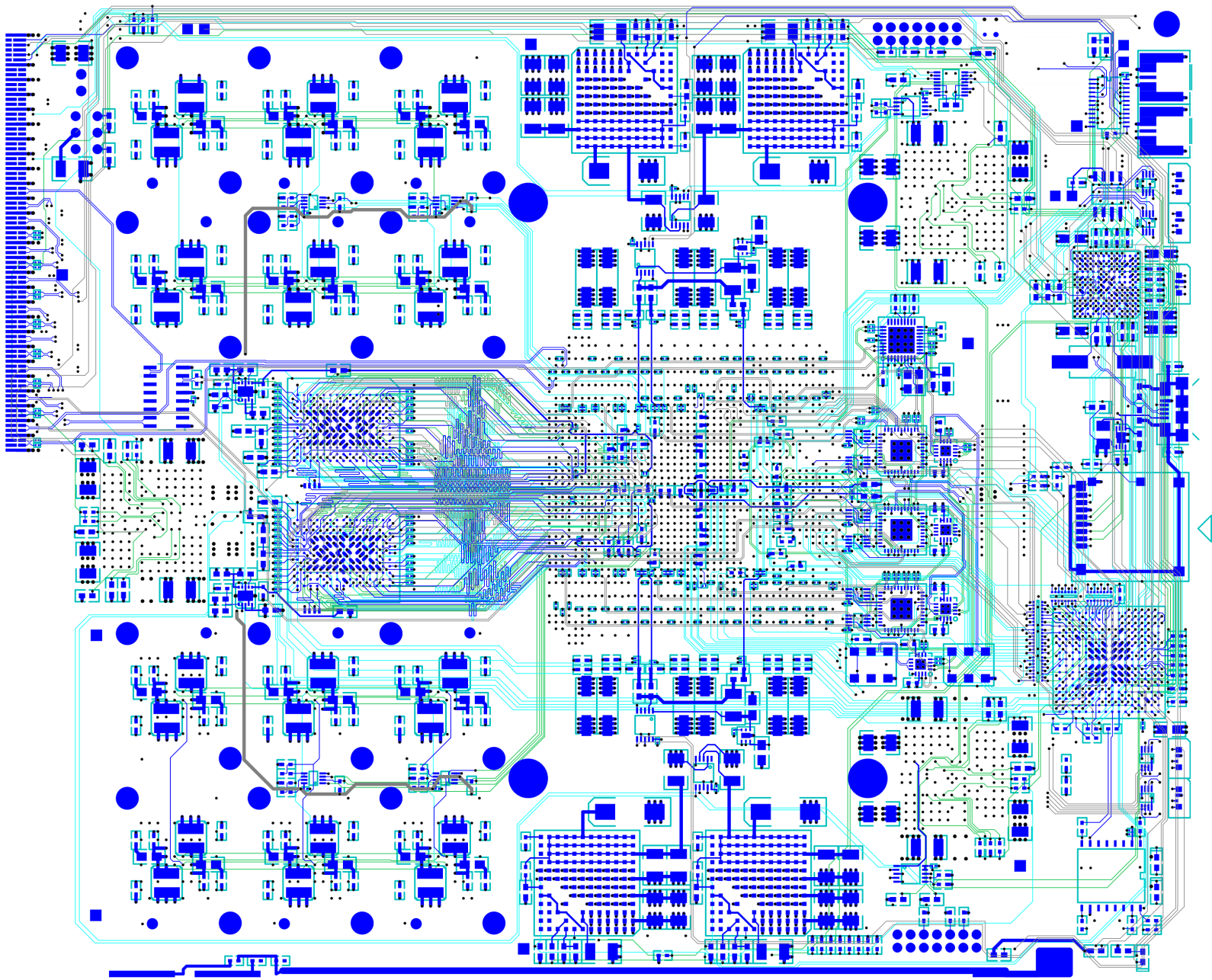 A1v2
Clk
A1v0
μC
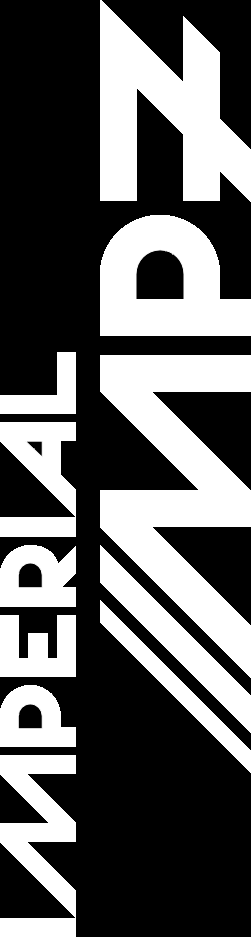 USB
QDR
Clocking
μSD
QDR
CPLD
A1v2
A1v0
02/02/2015
Andrew W. Rose, Imperial College
33
Recall…
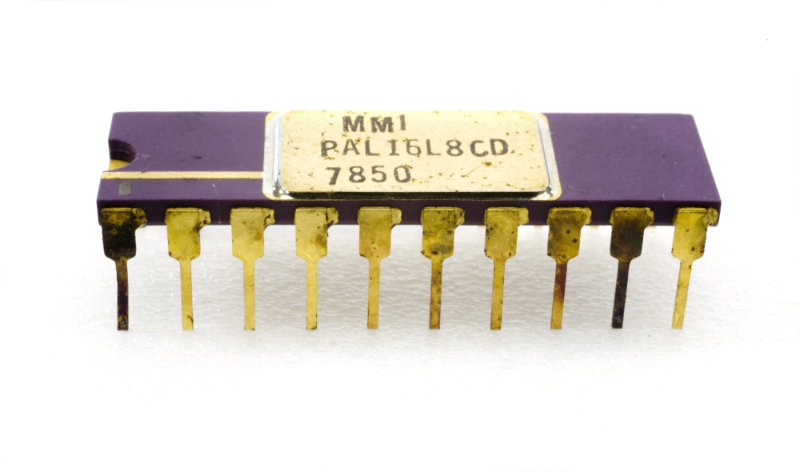 PALs / PLDs / FPGAs
Microprocessors
Parallel operations across many locations
Sequential operations in one location
Can’t use “normal” programming languages like C/C++
02/02/2015
Andrew W. Rose, Imperial College
34
Pipelined processing
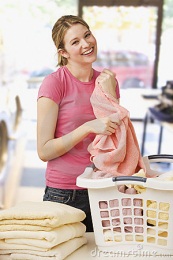 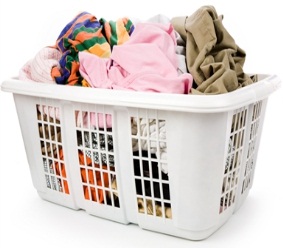 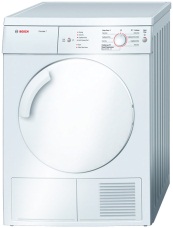 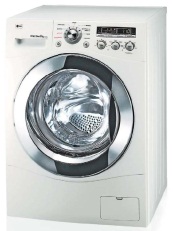 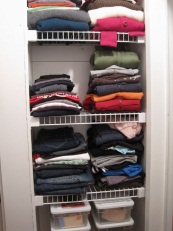 That would just be stupid
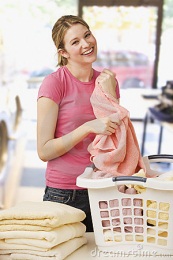 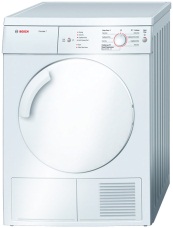 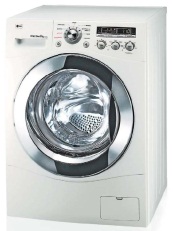 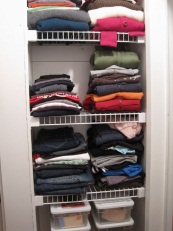 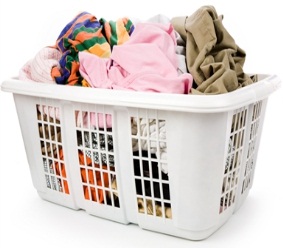 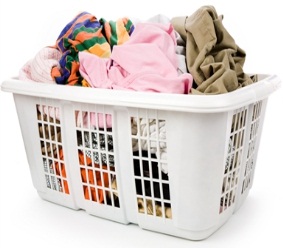 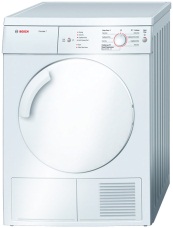 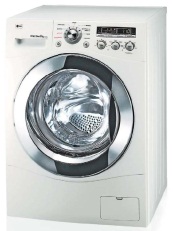 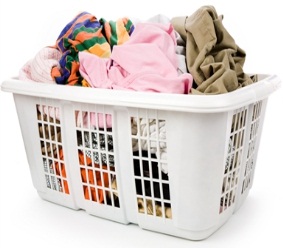 02/02/2015
Andrew W. Rose, Imperial College
35
Pipelined processing
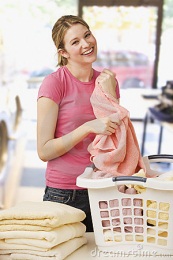 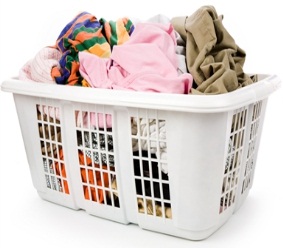 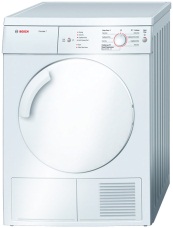 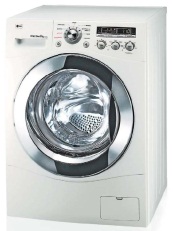 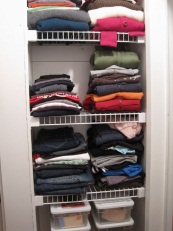 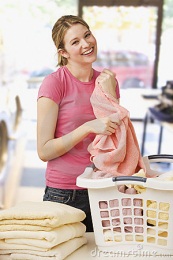 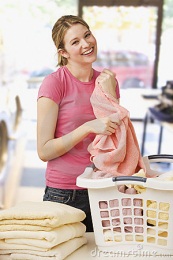 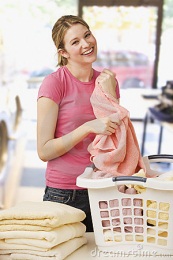 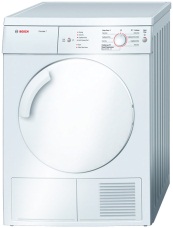 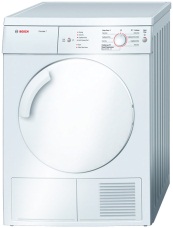 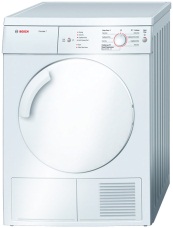 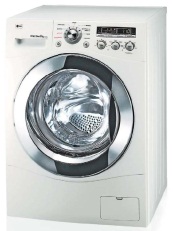 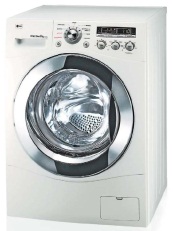 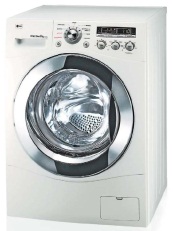 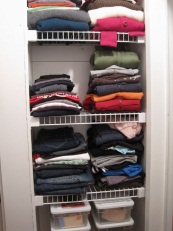 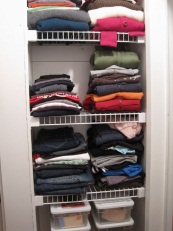 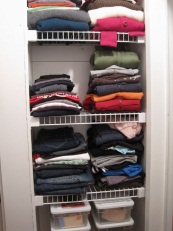 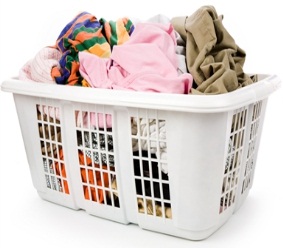 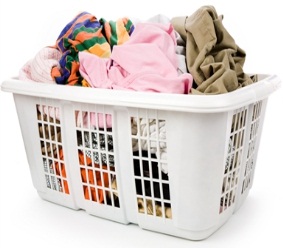 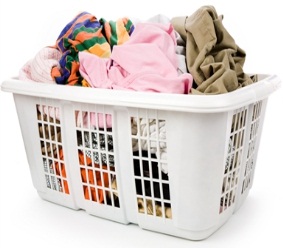 02/02/2015
Andrew W. Rose, Imperial College
36
Hardware Description Languages
Need a language to describe hardware 
Novelly – called a “Hardware Description Language” (HDL)
Also called FIRMWARE

Two popular languages are VHDL , VERILOG
Easy to start learning… Hard to master!
02/02/2015
Andrew W. Rose, Imperial College
37
[Speaker Notes: ‘outline’ of coverage

time-plan
	- What is an FPGA
	- And why are they important for HEP
questions
	- any time]
Hardware Description Languages
Describe Logic as collection of Processes operating in Parallel
Language Constructs for Synchronous Logic

Compiler (Synthesis) Tools recognise certain code constructs and generates appropriate logic
Not all constructs can be implemented in FPGA!
02/02/2015
Andrew W. Rose, Imperial College
38
[Speaker Notes: ‘outline’ of coverage

time-plan
	- What is an FPGA
	- And why are they important for HEP
questions
	- any time]
Example
library ieee;
use ieee.std_logic_1164.all;

entity test is
port( 
  x: in std_logic;
  y: in std_logic;
  F: out std_logic; 
  G: out std_logic);
end test;
architecture behavioural of test is
begin

    process(x, y)
    begin
        -- compare to truth table
        if ((x='1') and (y='1')) then
	    F <= '1';
	else
	    F <= '0';
	end if;
    end process;

    G <= x or y;

end behavioural;
Must write code with
understanding of how 
it will be implemented.
Can also enter code via schematic entry: 
Easier to navigate, but not vendor independent
Will there ever be a standard graphical programming language?
02/02/2015
Andrew W. Rose, Imperial College
39
How to you know it works?
Simulate design extensively!
Much quicker than debugging inside the FPGA
40
02/02/2015
Andrew W. Rose, Imperial College
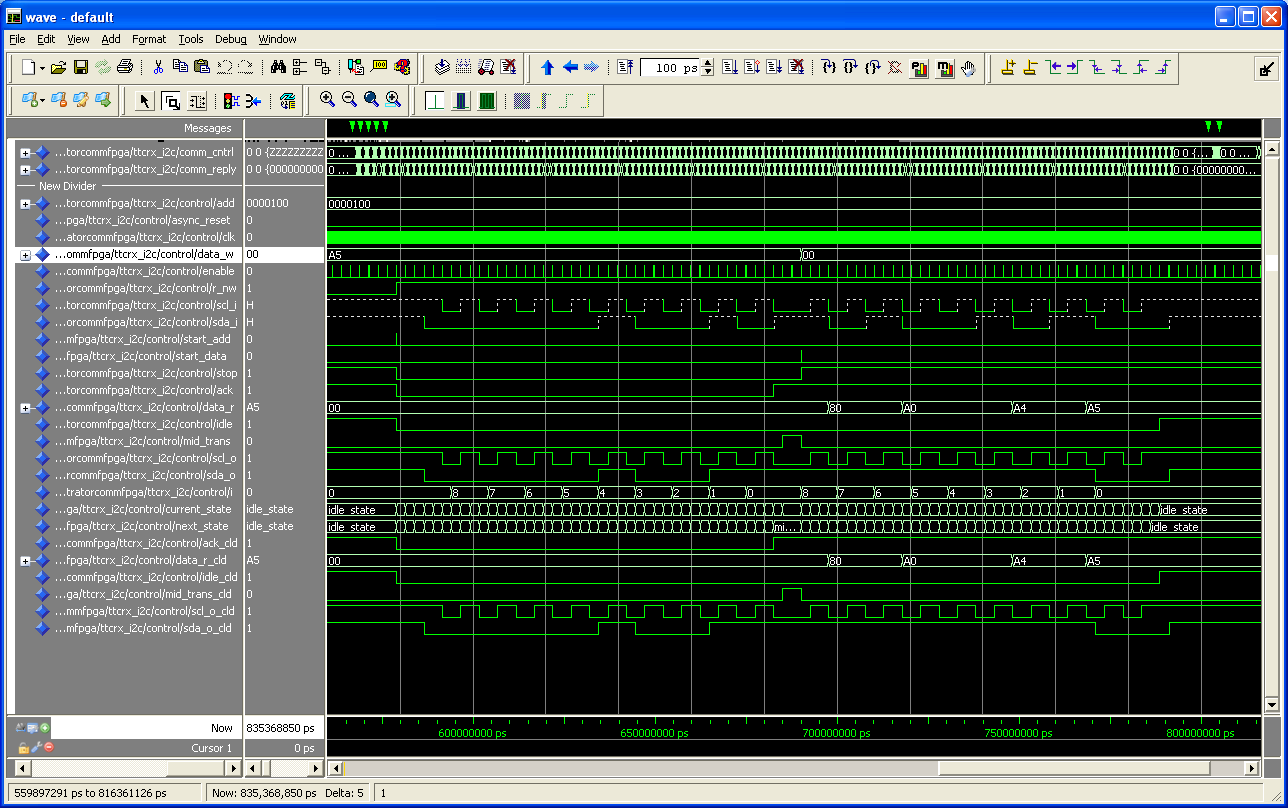 41
02/02/2015
Andrew W. Rose, Imperial College
Testbench Suite
“Event display”
02/02/2015
Andrew W. Rose, Imperial College
42
Testbench Suite
Clock-by-clock summary
End-of-event summary
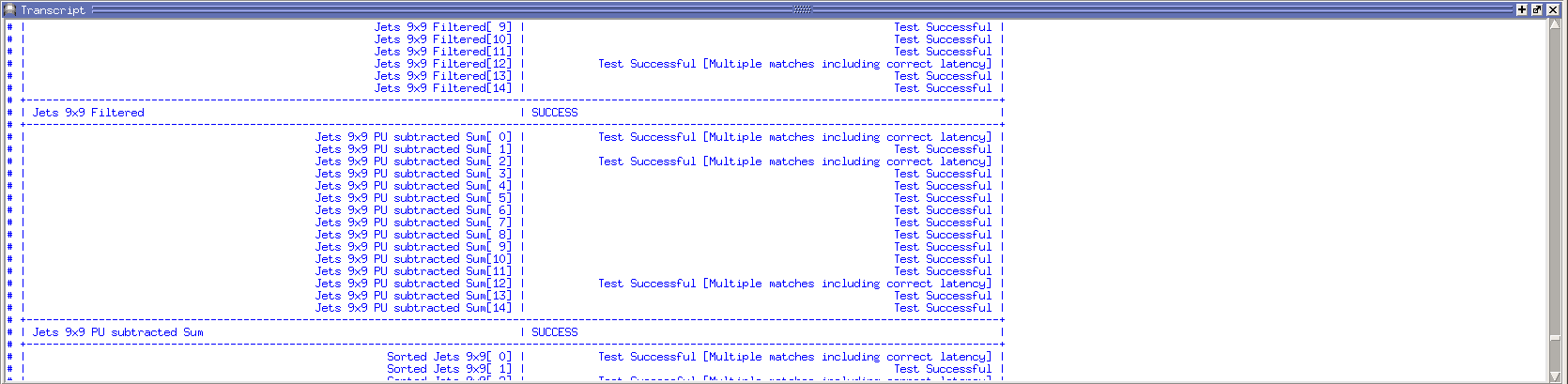 02/02/2015
Andrew W. Rose, Imperial College
43
Designing Logic with FPGAs
High level Description of Logic Design (HDL)
Synthesise into a Netlist 
Boolean Logic Representation
Target FPGA Device 
Translate
Mapping
Routing
Bit File for FPGA
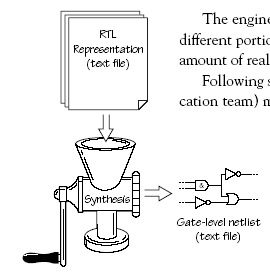 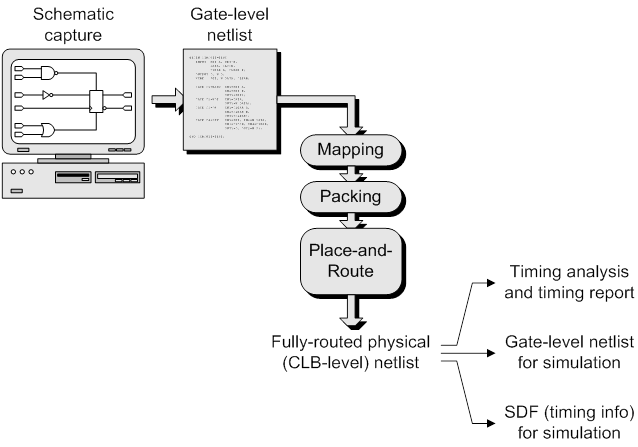 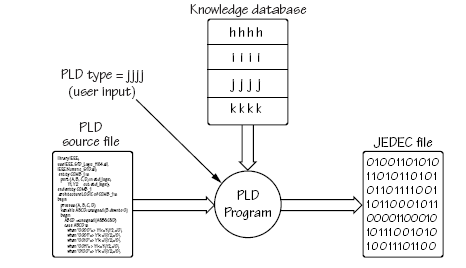 02/02/2015
Andrew W. Rose, Imperial College
44
[Speaker Notes: ‘outline’ of coverage

time-plan
	- What is an FPGA
	- And why are they important for HEP
questions
	- any time]
Configuring an FPGA
Millions of SRAM cells holding LUTs and Interconnect Routing
Volatile Memory: Lose configuration when board power is turned off.
Keep bit patterns describing the SRAM cells in non-Volatile Memory e.g. PROM or memory card
Configuration takes ~ secs
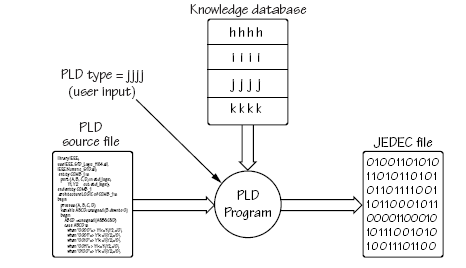 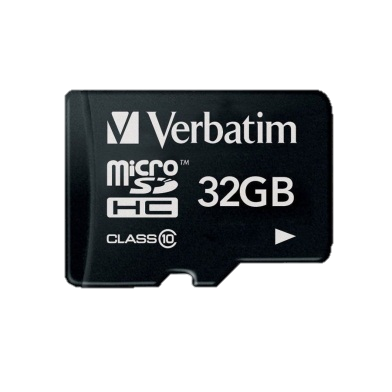 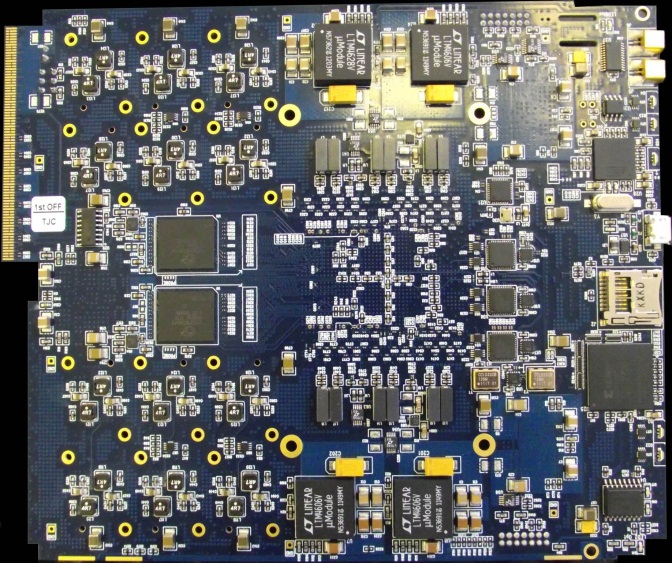 02/02/2015
Andrew W. Rose, Imperial College
45
[Speaker Notes: ‘outline’ of coverage

time-plan
	- What is an FPGA
	- And why are they important for HEP
questions
	- any time]
It doesn’t work:  How to debug
Simulate, simulate & simulate again!
Much quicker than debugging inside the FPGA
Route out signal to periphery
Few debug pins always handy
Can connect UART for uC debug (StdIn/StdOut)
Use chipscope
Rebuild design with embedded logic analyser
Can be a bit like quantum mechanics
If you look (i.e. make a measurement) your code can behave differently
Chipscope presence can affect the original design
02/02/2015
Andrew W. Rose, Imperial College
46
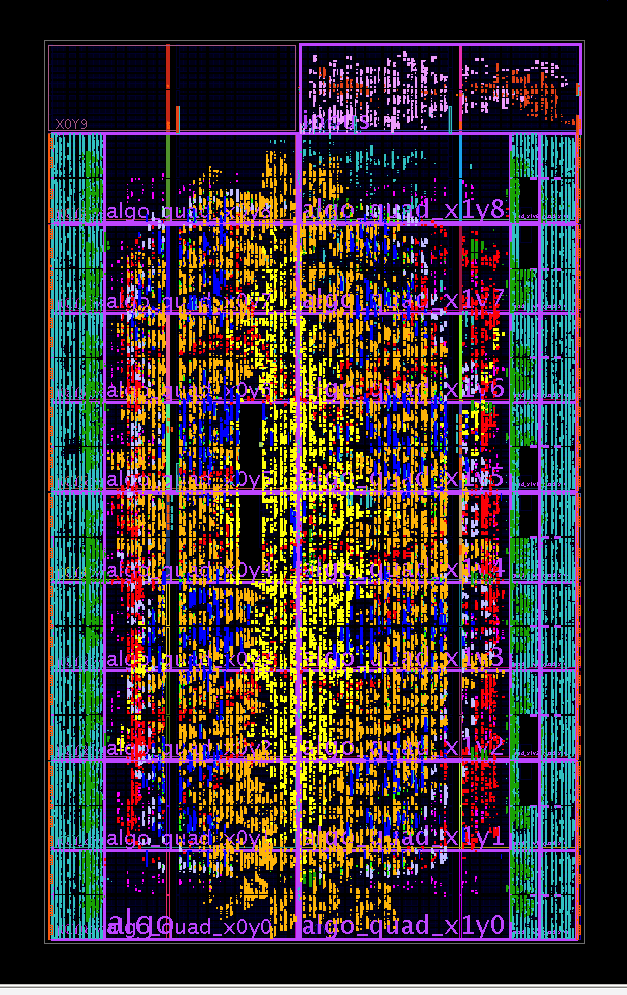 Floorplan of firmware in MP7
02/02/2015
Andrew W. Rose, Imperial College
47
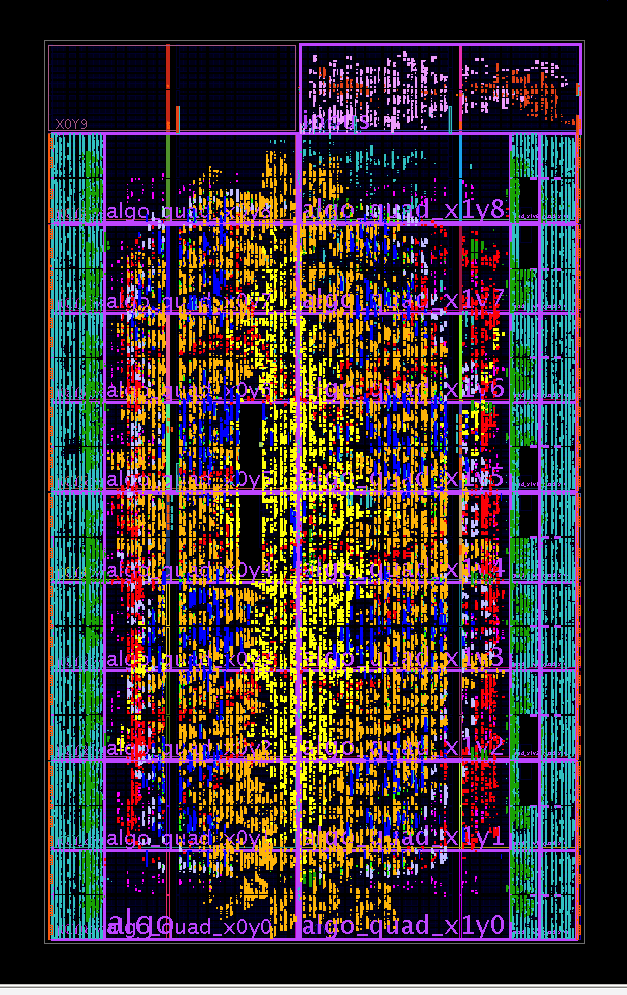 Floorplan of firmware in MP7
MGTs and DAQ buffers
Communication
Algorithms
DAQ
(work in progress)
MGTs and DAQ buffers
02/02/2015
Andrew W. Rose, Imperial College
48
When & why should I (not) use an FPGA?
FPGAs are expensive (high-end £10k-100k cf. £100)
FPGAs are power-hungry
Programming FPGAs is like designing logic circuits not like programming sequential microcontrollers
Large firmware build-times are tens of hours or days 
Floating-point ops and iterative algorithms awkward in FPGAs (That said, you “control” the silicon, so, of course, it can be done)
FPGAs best for high through-put, low- and/or fixed-latency operations
02/02/2015
Andrew W. Rose, Imperial College
49
Conclusion
FPGAs are intrinsically parallel
Modern FPGAs are exceptionally powerful
FPGAs are a monumental PAIN IN THE BACKSIDE to program
Partly due to the clunky, verbose HDLs
Mainly due to the difficulty of conceptualizing massively parallel logic and pipelined logic

Get them right and you can do magic
Get them wrong and you unleashed a world of pain on yourself
02/02/2015
Andrew W. Rose, Imperial College
50
Spares
02/02/2015
Andrew W. Rose, Imperial College
51
Up against the speed of light…
Wait for the signal to propagate
“Sea-of-logic” approach
Limits clock speed
Do less each clock-cycle
Compensated for by much higher clock speeds
02/02/2015
Andrew W. Rose, Imperial College
52
Recall: Pipelined processing
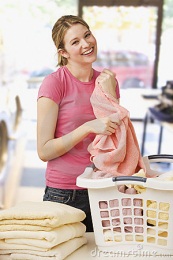 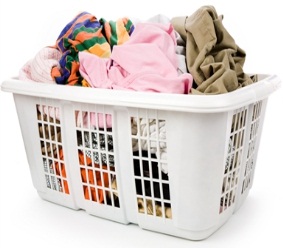 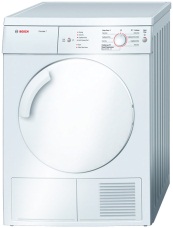 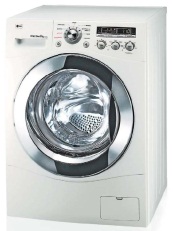 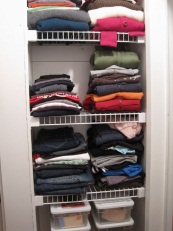 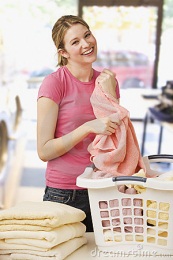 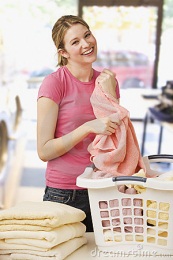 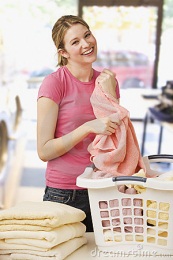 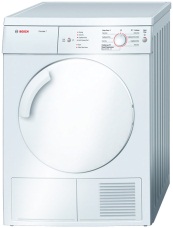 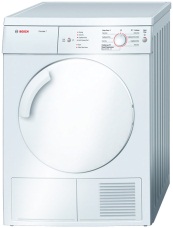 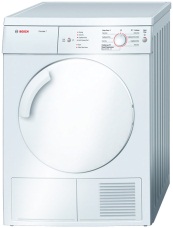 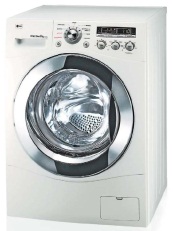 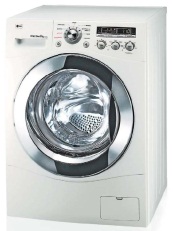 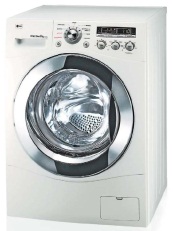 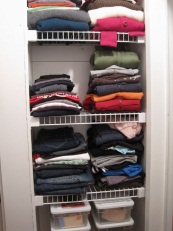 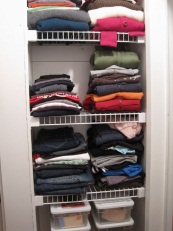 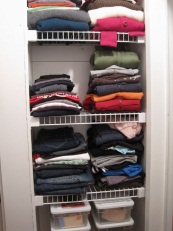 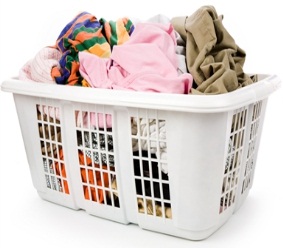 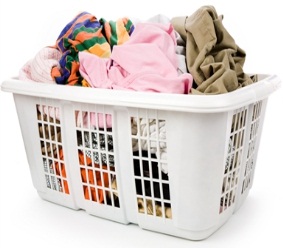 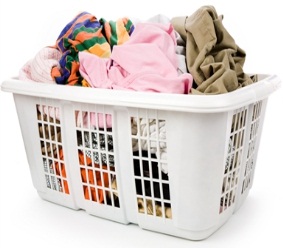 02/02/2015
Andrew W. Rose, Imperial College
53
Full pipelining
If you want to get the most out of your FPGA, you need to pipeline at the full data-rate (6 or more times higher than the LHC BX clock)
Design your system to achieve this!
A lot of people still don’t get this…
02/02/2015
Andrew W. Rose, Imperial College
54
Conventional trigger
Data is processed in regions
Boundaries between regions must be handled by sharing or duplicating inputs
Volume of data reduced at each stage by selecting and discarding candidates
When volume of data has been sufficiently reduced it can be passed to the global trigger
02/02/2015
Andrew W. Rose, Imperial College
55
Time-multiplexed trigger
Data from an event is buffered and retransmitted to the first processing node over N bunch crossings
Data from the next event is buffered and retransmitted to the second processing node, again,  over N bunch crossings
Process is repeated in round-robin fashion across ≥N processing nodes
Because both algorithm latency and data volume are constant, dataflow is fully deterministic and no complex scheduling mechanism is required
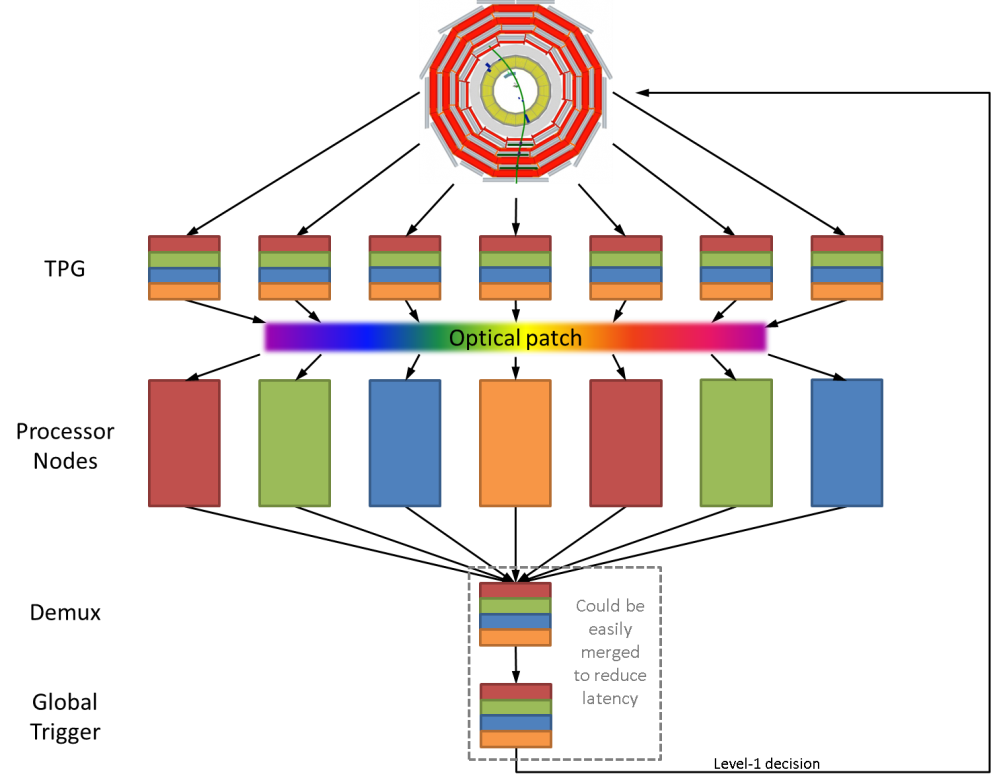 02/02/2015
Andrew W. Rose, Imperial College
56